МЕТАБОЛИЗМ
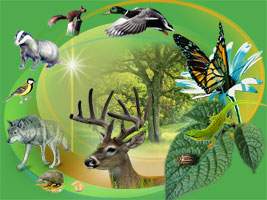 основа существования
живых организмов
1 часть
Подготовила   Голубева С.В.
 г. Лесосибирск
МЕТАБОЛИЗМ- ОБМЕН ВЕЩЕСТВ
Совокупность ферментативных реакций, протекающих в клетке 
и обеспечивающих расщепление сложных соединений, так и их
синтез и взаимопревращение, называется  метаболизмом.
Основные функции метаболизма
Извлечение из окружающей среды энергии органических веществ, солнечного света, химических реакций; 
Превращение пищевых веществ в «строительные блоки» - предшественники макромолекул;
Сборка белков, нуклеиновых кислот, липидов, углеводов и других веществ из «строительных блоков»;
Синтез и разрушение тех молекул, которые необходимы для выполнения специфических функций клетки
Ферментативные расщепления сложных веществ на более простые 
составляют совокупность процессов катаболизма 
(диссимиляции или энергетического обмена).
 Эти реакции идут с освобождением энергии (АТФ).
КАТАБОЛИЗМ
ЭНЕРГИЯ
ОРГАНИЧЕСКОЕ ВЕЩЕСТВО
АНАБОЛИЗМ
Биосинтез сложных органических соединений из более простых 
называется  анаболизмом 
(ассимиляцией или пластическим обменом).
Эти реакции, как правило идут с использованием энергии, 
обеспечивающей возможность их протекания.
Для чего клетке нужна энергия?
Механическая работа
рост
движения, сокращение мышц и т. д
Различные синтетические процессы
синтез белков
нуклеиновых кислот
жиров, сложных углеводов и 
их производных
АТФ
Электрические процессы
возникновение нервных импульсов
Поглощение, передвижение 
минеральных веществ, 
воды и др.
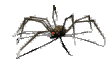 СПОСОБЫ ПОЛУЧЕНИЯ ЭНЕРГИИ
ЖИВЫМИ СУЩЕСТВАМИ
ЭНЕРГИЯ
ОКИСЛЕНИЕ ОРГАНИЧЕСКИХ
ВЕЩЕСТВ
ФОТОСИНТЕЗ
(IЭТАП)
ХЕМОСИНТЕЗ
(IЭТАП)
БРОЖЕНИЕ
ДЫХАНИЕ
КИСЛОРОДНОЕ
БЕЗКИСЛОРОДНОЕ